স্বাগতম
পরিচিতি
শিক্ষক পরিচিতি
পাঠ পরিচিতি
মিজানুর রহমান ভুইয়া
সহকারি প্রধান শিক্ষক 
ঘোড়াশাল আব্দুল করিম উচ্চ বিদ্যালয়
মুরাদনগর, কুমিল্লা।
ব্যবসায় উদ্যোগ
শ্রেনীঃ 10ম
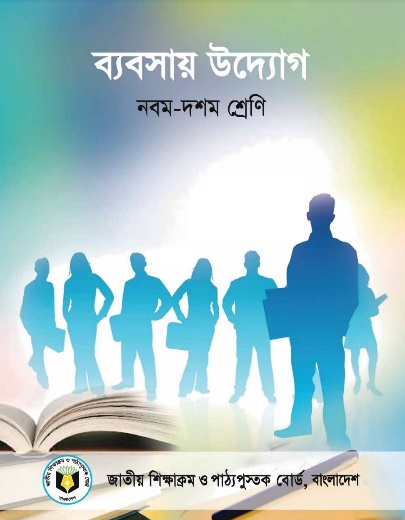 এসো একটি ছবি দেখি
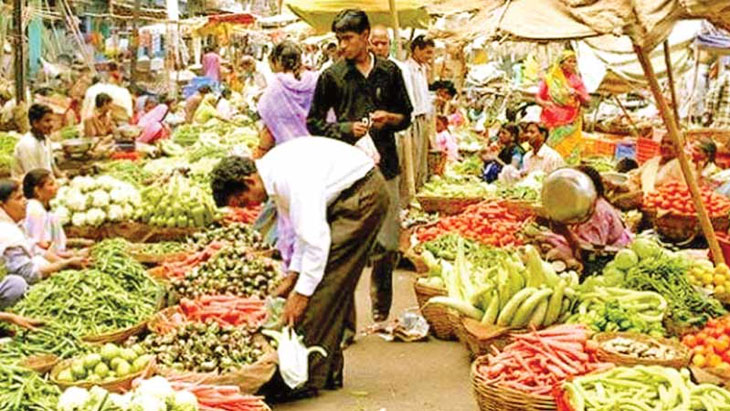 ব্যবসায়ের উৎপত্তি ও ক্রমবিকাশ
শিখনফল
ব্যবসায়ের উৎপত্তি ও ক্রমবিকাশের ধারা  কি তা বর্ণনা করতে পারবো।
 ব্যবসায়ের উৎপত্তি ও ক্রমবিকাশের ধারা কে বিভিন্ন যুগে ভাগ করতে পারবো।
 বিভিন্ন যুগে ব্যবসায়ের উৎপত্তি ও ক্রমবিকাশের পর্যায় ব্যাখ্যা করতে পারবো।
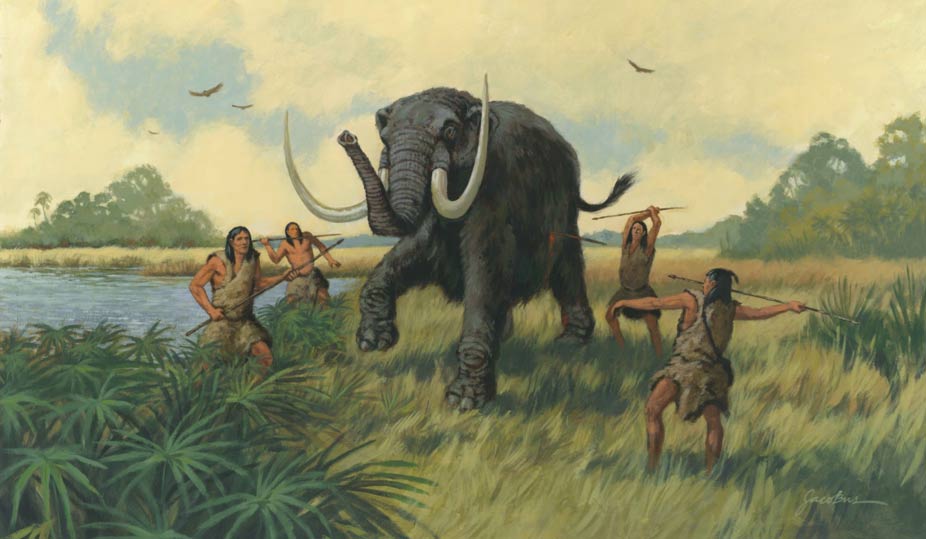 প্রাচীণ যুগে পশু শিকার
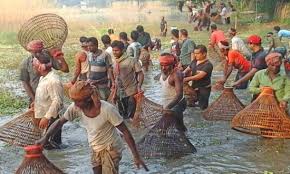 মৎস্য শিকার
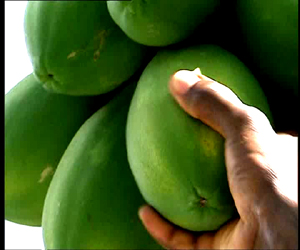 ফল মূল আহরণ
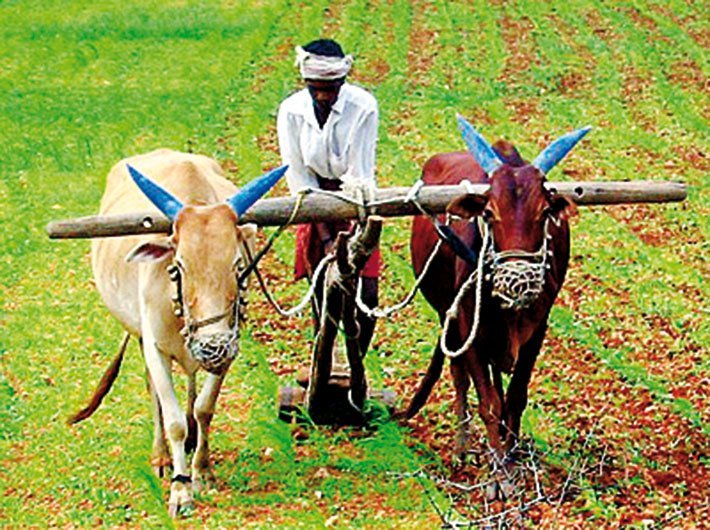 কৃষি কাজ
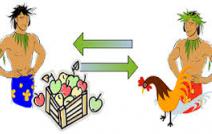 দ্রব্য বিনিময়
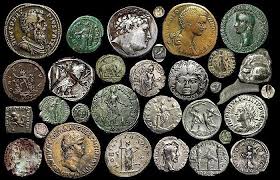 স্বর্ণ, রৌপ্য, পাথর, অন্য ধাতব
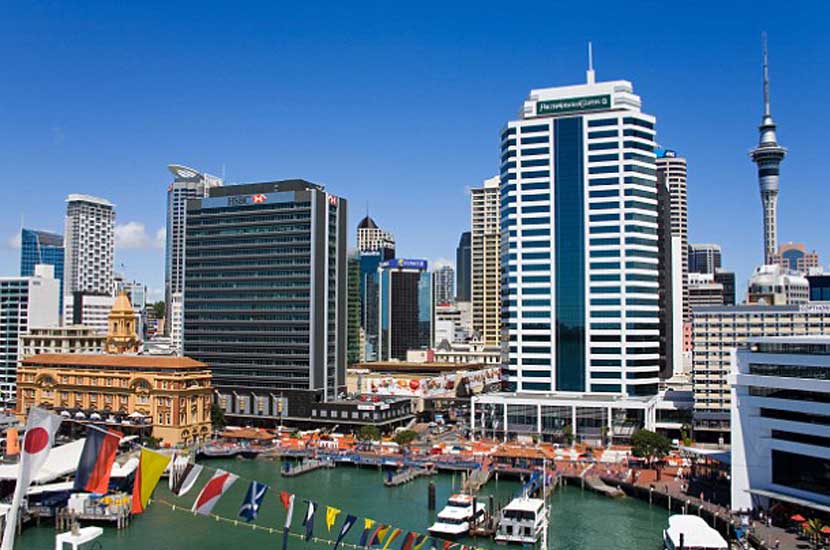 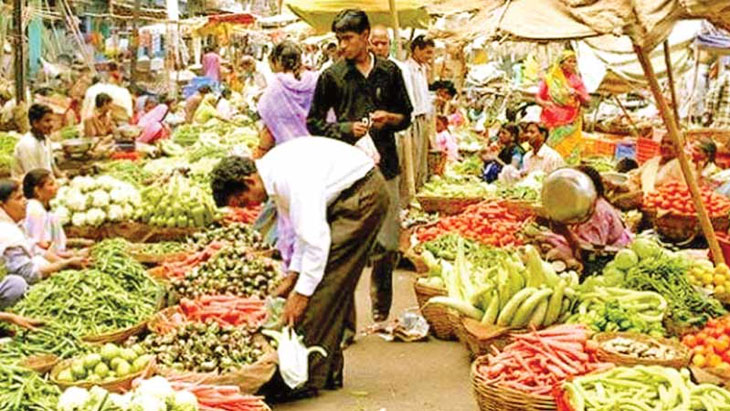 মধ্য যুগের বাজার ও শহর সৃষ্টি
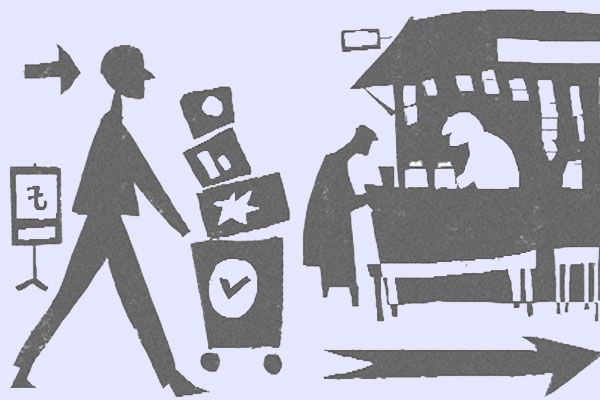 ব্যবসায় সংগঠন
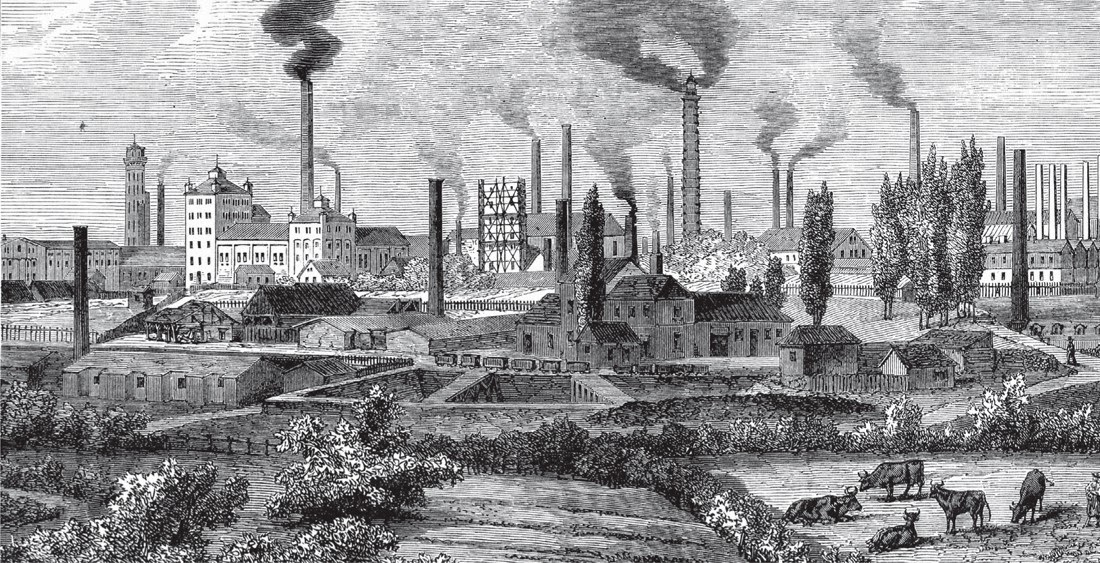 শিল্প বিপ্লব
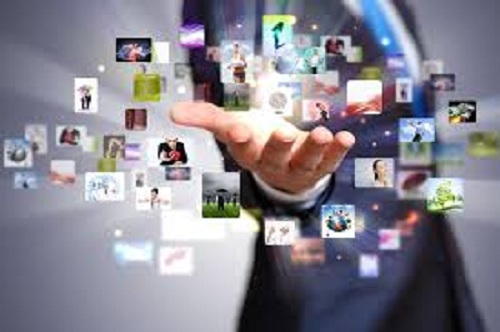 প্রযুক্তির উন্নয়ন
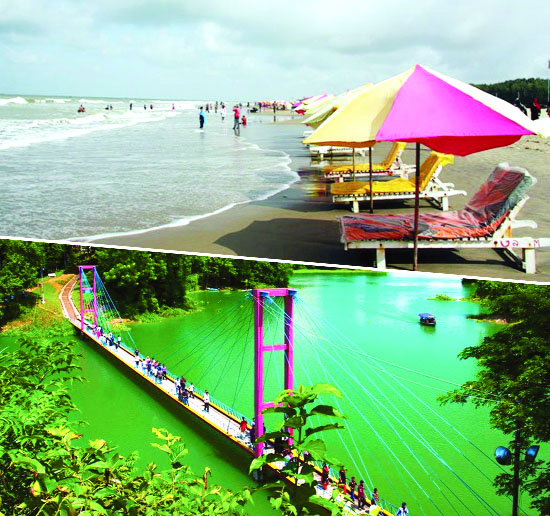 শিল্পের বিকাশ
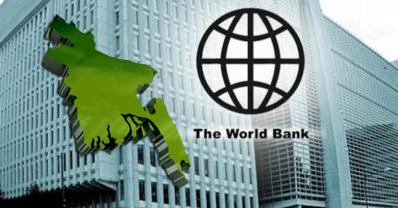 ব্যাংক ও বীমা
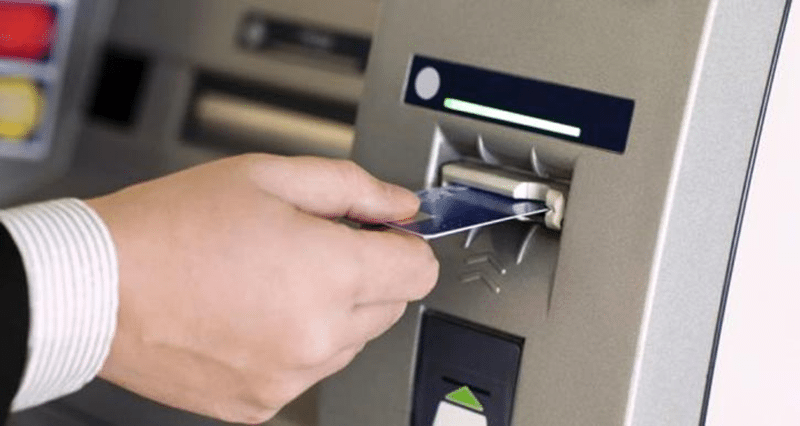 এটিএম
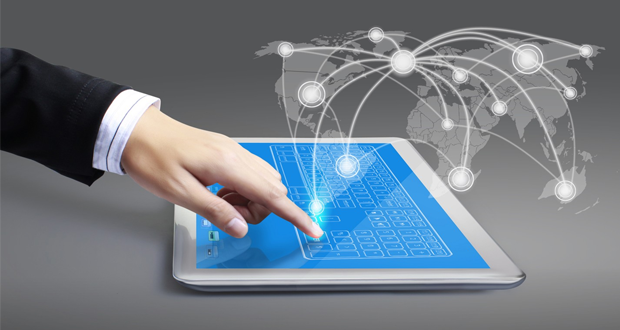 মোবাইল ব্যাংকিং
দলীয় কাজ
মধ্য ও আধুনিক যুগের ব্যবসায় বিকাশের ধাপগুলো বর্ণনা কর।
মূল্যায়ন
কোন যুগে কাগজী ও ধাতব মুদ্রার  প্রচলন হয়?
শিল্প বিপ্লব কী ব্যাখ্যা কর।
বাড়ির কাজ
আধুনিক যুগের বিপ্লব সমূহ লিখে আনবে।
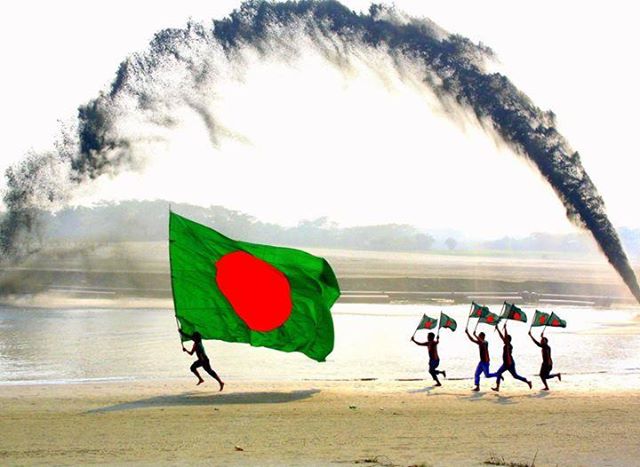 ধন্যবাদ সবাইকে